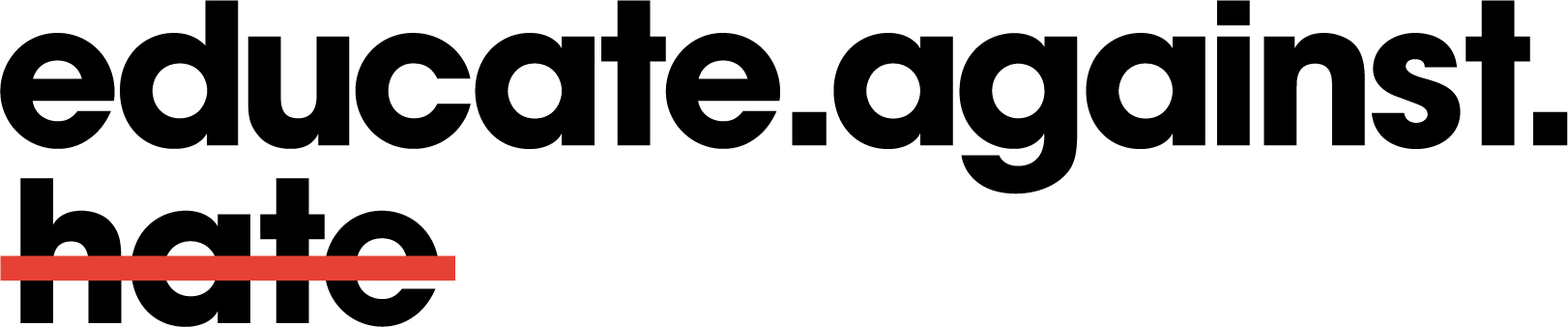 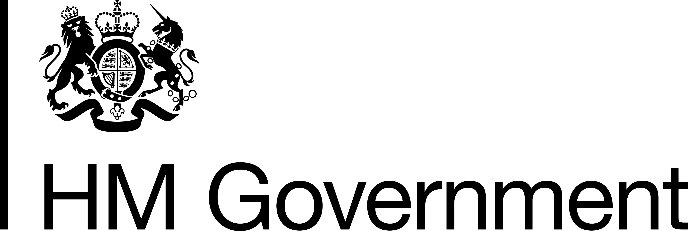 Islamist Extremism
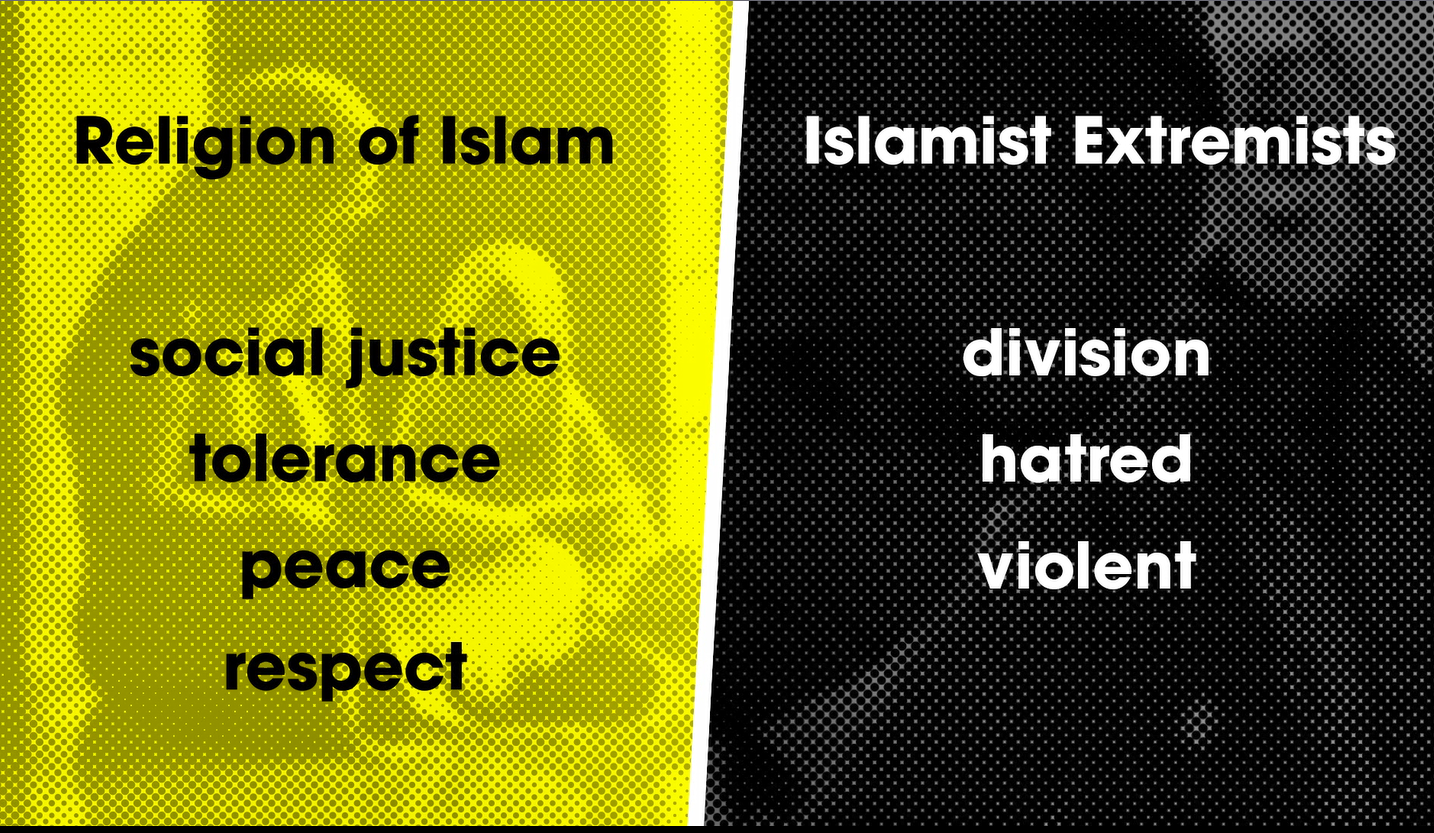 What is Islamist extremism?
What did you learn from the video?

What do people mean when they say Islamist extremist?
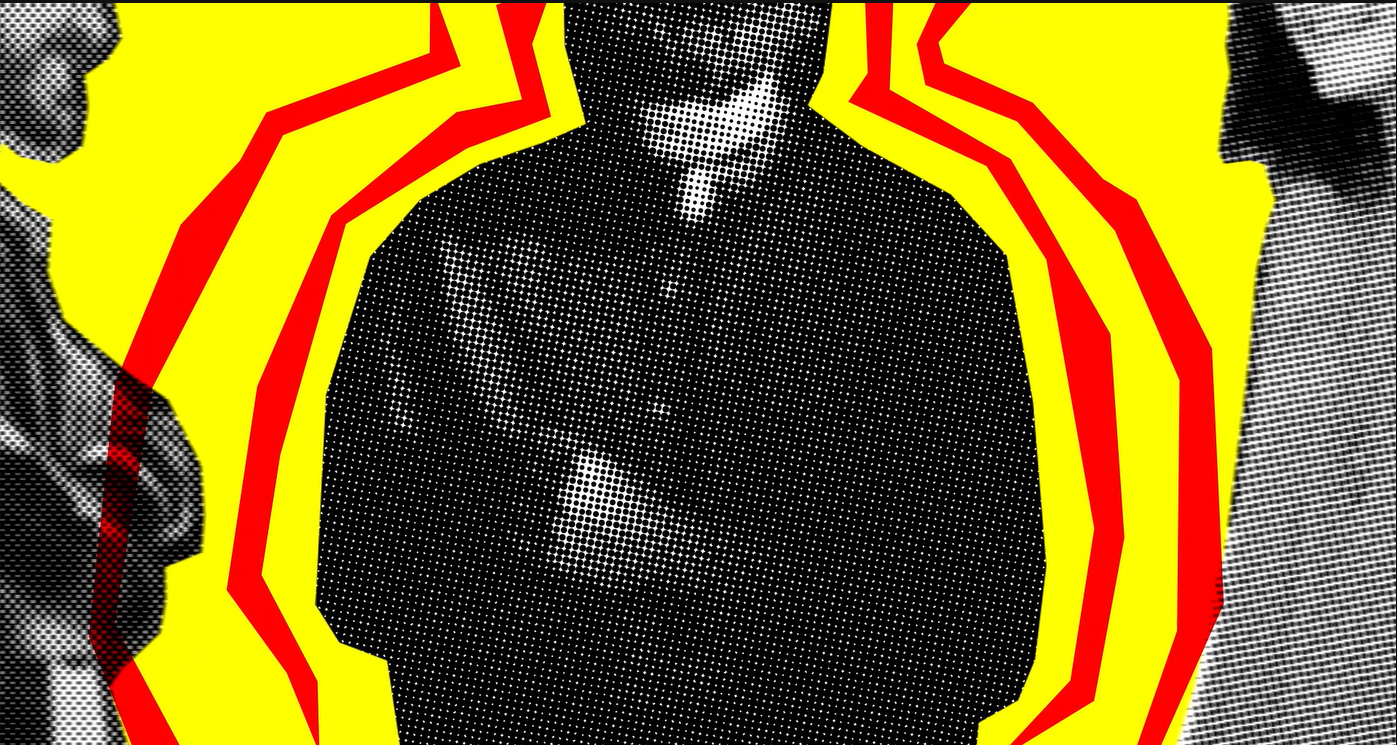 Recruitment 
and
radicalisation
What is radicalisation?

What would you do if you were worried about a friend?
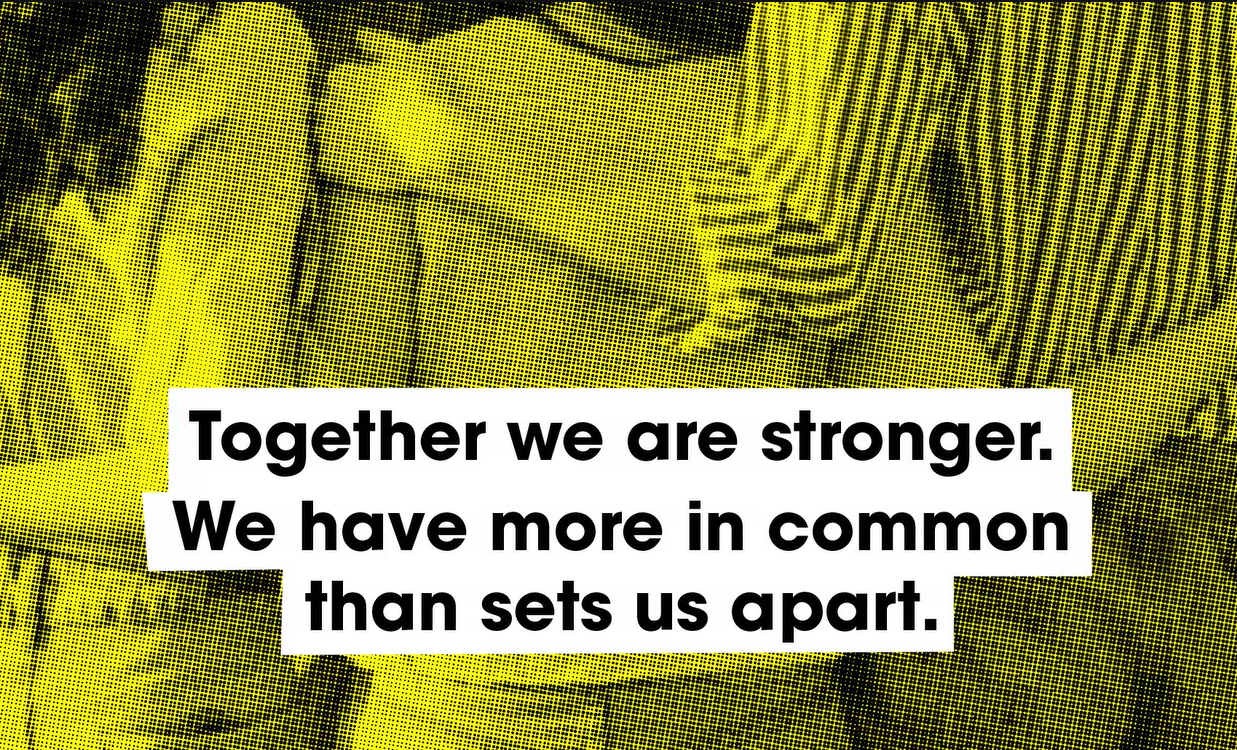 Challenging extremism
How did the video make you feel?